মাল্টিমিডিয়া ক্লাসে স্বাগতম
পরিচিতি
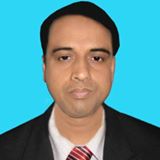 মো: আব্দুল মালেক
সহকারী শিক্ষক (কম্পিউটার)
কাজী আব্দুল মাজেদ একাডেমী
পাংশা, রাজবাড়ী।
মোবাইল : ০১৭১৭-০০২১৫১
ই-মেইল : abdulmalek1972p@gmail.com
Website: www.teachersnews24.com
শ্রেণিঃ দ্বাদশ 
বিষয়ঃ তথ্য ও যোগাযোগ প্রযুক্তি
অধ্যায়ঃ 5ম (প্রোগ্রামিং ভাষা)
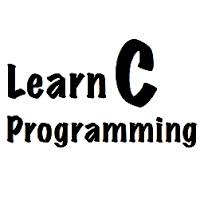 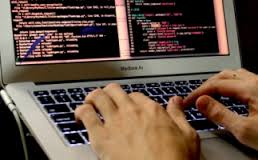 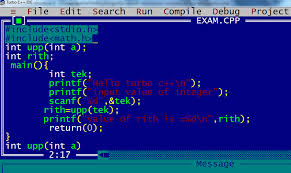 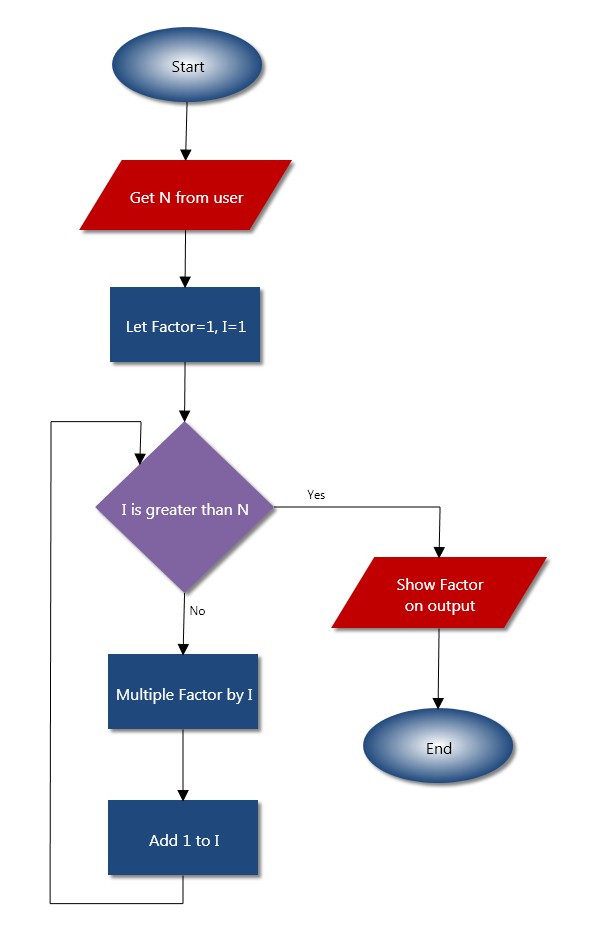 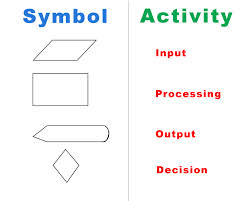 Flowchart
For loop statement
শিখনফল
এই পাঠ শেষে শিক্ষার্থীরা…
১। For loop statement বর্ণনা করতে পারবে।
২। For loop statement ব্যবহার করে  flowchart  অংকন করতে পারবে।
৩। For loop statement ব্যবহার করে   program  লিখতে পারবে।
For loop statement: (Syntax/গঠন)

For( initialization; test-condition; increment/decrement )
{
   Body of loop;
}
For loop এর অংশ সমূহঃ

    For loop: For statement-এর প্রাথমিক মান দ্বারা চক্র শুরু করে এবং    		শেষ মানে না পৌঁছানো পর্যন্ত চক্র চলতে থাকে।

     Initialization : চলকের প্রাথমিক মান।
 
    Increment : চলকের মান বৃদ্ধি পাওয়া।

    Decrement : চলকের মান হ্রাস পাওয়া। 

    Body of loop : এর মধ্যে loop এর কাজ সংগঠিত হয়।
Structure of for loop
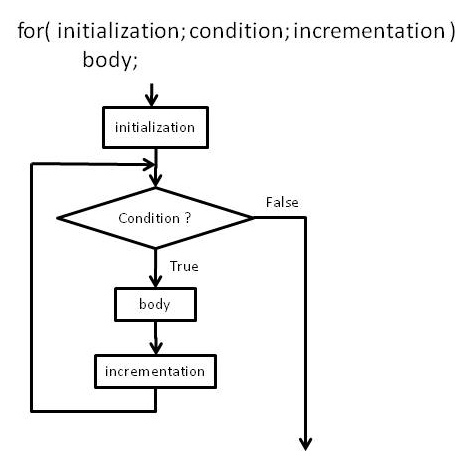 Flowchart  :              1+2+3+----------------------+n
start
Input n
s=0
i=1
i<=n?
output  s
no
yes
end
s=s+i
i=i+1
Program coding:
/* 1+2+3+----------------------+n */
#include<stdio.h>
#include<conio.h>
 main()
{
int i,n,s=0;
printf(“Enter the number :”);
scanf(“%d”,&n);
for(i=1; i<=n; i=i+1)
s=s+i;
printf(“The sum of the series :%d”,s);
getch();}
Output:

Enter the number:  5

The sum of the series:  15
দলীয় কাজ…
ক্লাসের বন্ধুদের সাথে আলোচনা করে For loop statement ব্যবহার করে আর কী কী   program  লিখতে পারবে তার একটি তালিকা তৈরি  কর।
মূল্যায়ন
১। initialization কী ?
২।  test-condition দ্বারা কী বুঝানো হয়?
৩। increment ও decrement এর মধ্যে পার্থক্য কী?
৪। body of loop এ program এর কোন অংশ থাকে?
বাড়ির কাজ
সায়মার ক্লাসে রোল নং ১ হতে ৪০ পর্যন্ত মোট ৪০ জন ছাত্রী আছে। শিক্ষক ছাত্রীদের  C programming language পাঠ দান করছেন। 
ক) For loop কী ?
খ) For loop statement-এর syntax/গঠন লিখ ।
গ)  For loop statement ব্যবহার করে  সকল ধনাত্মক সংখ্যার  একটি flowchart  অংকন কর।
ঘ) For loop statement ব্যবহার করে সায়মার ক্লাসের সকল ছাত্রীদের রোল নম্বরের যোগফল নির্নয়ের জন্য একটি C program  লিখ।
ধন্যবাদ
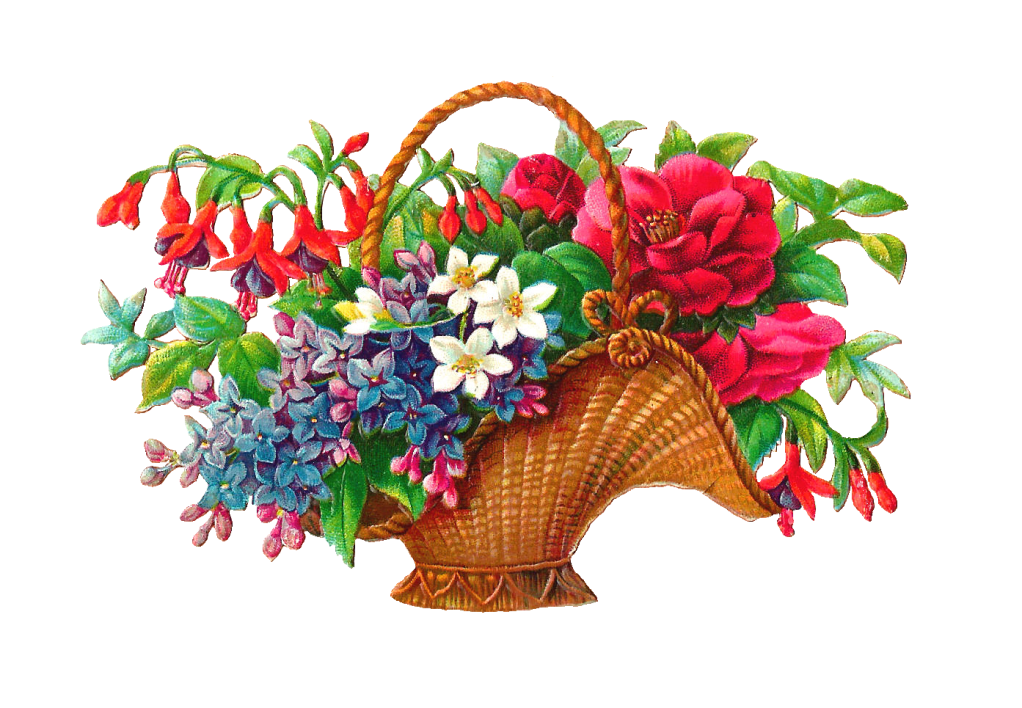